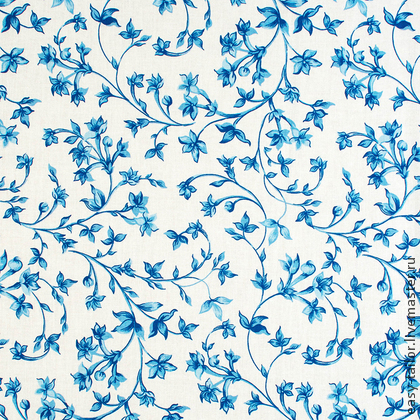 ФАРФОРОВАЯ СТРАНА
Встреча вторая:
В музее зарубежного искусства
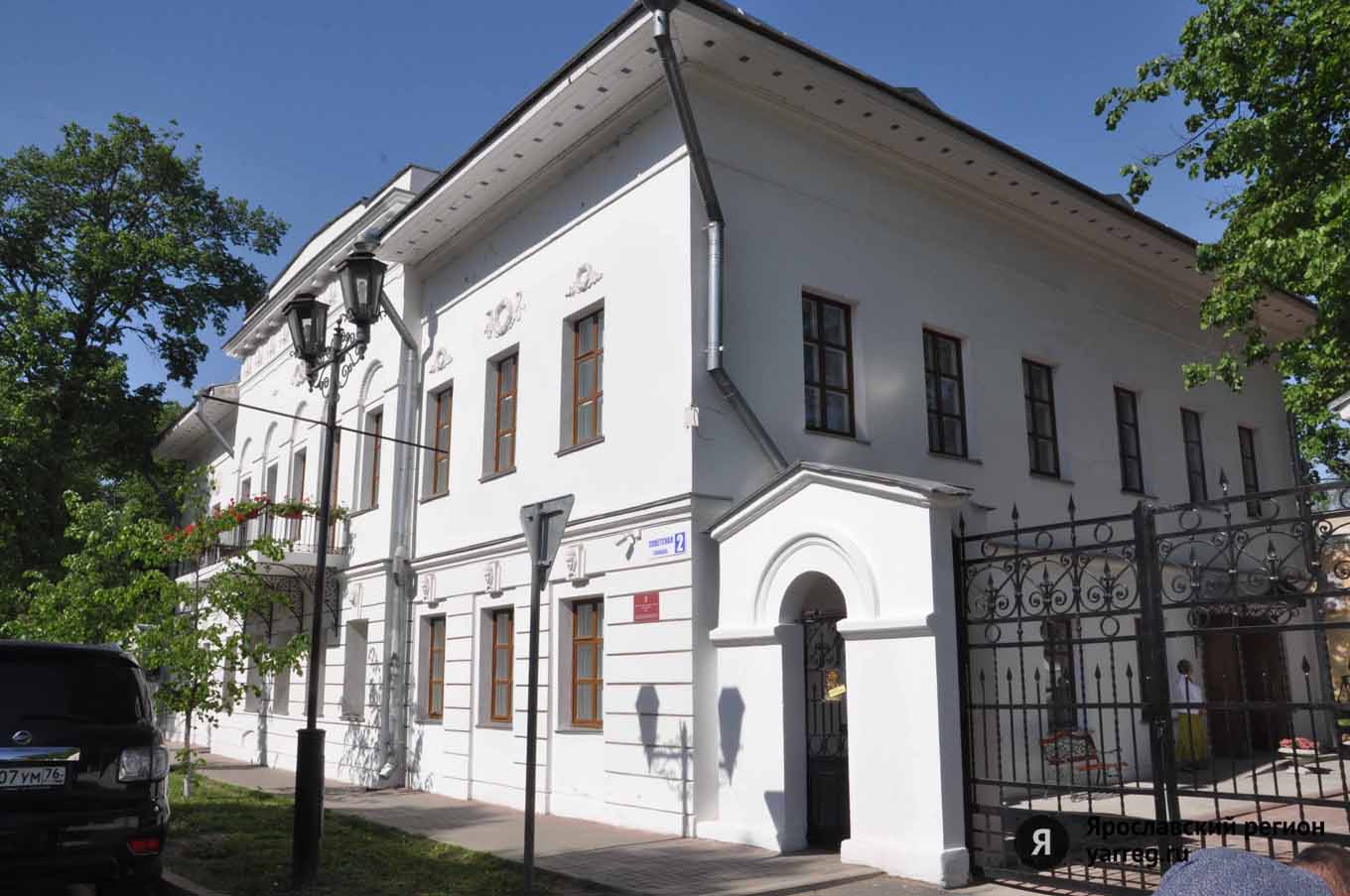 Текст надписи
Есть в Ярославле  
новый музей –
Здесь двери открыты 
всегда для друзей!
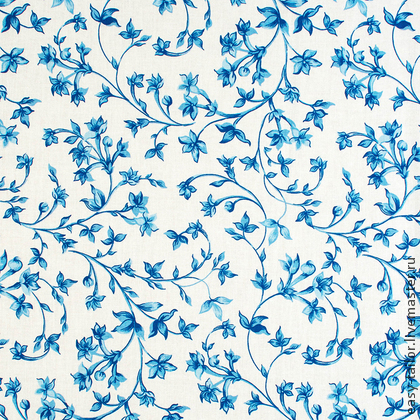 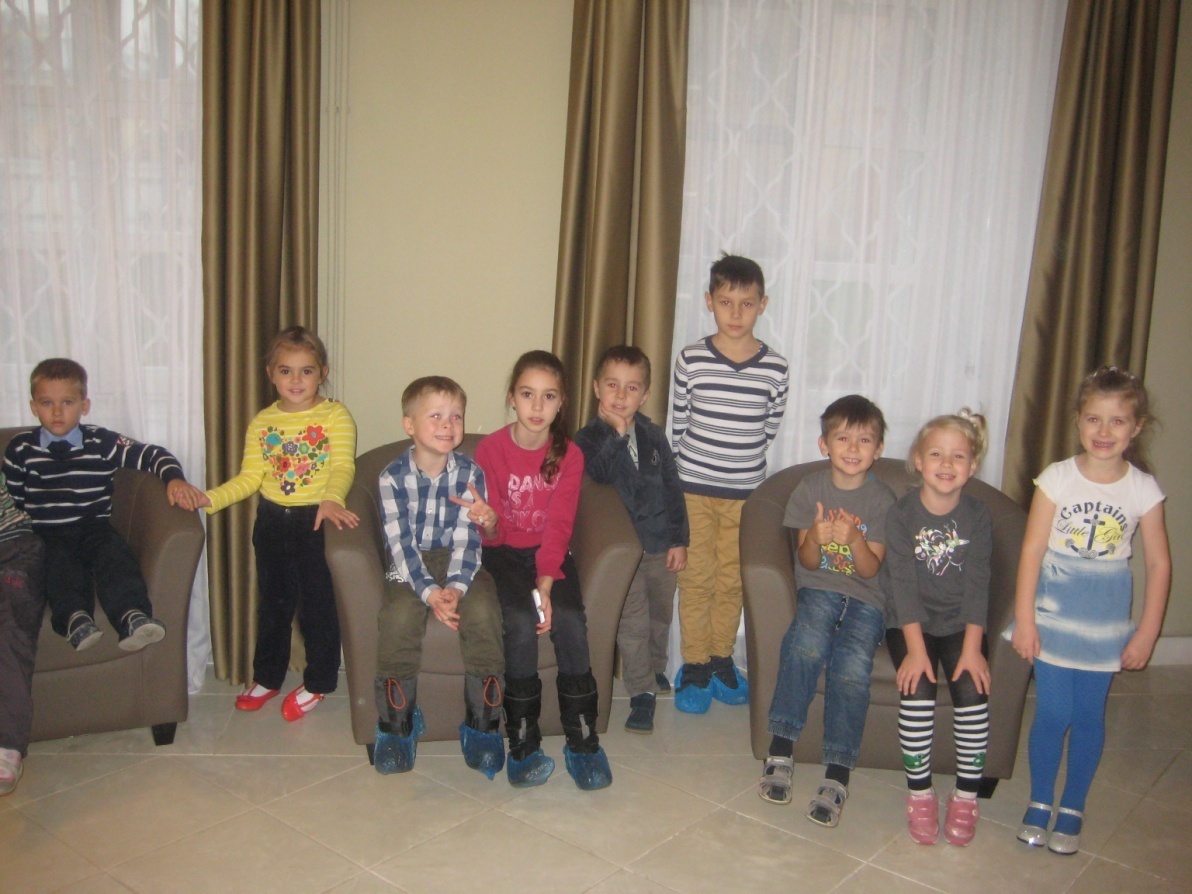 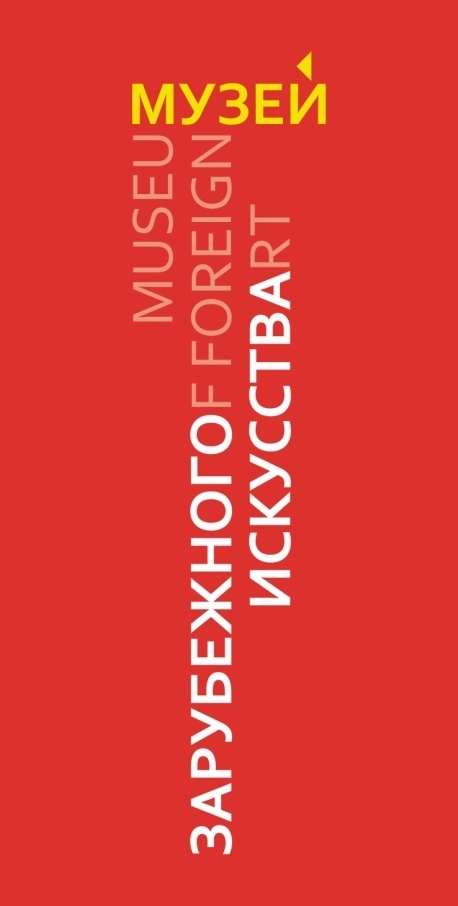 Текст надписи
Встречу вторую очень мы ждали:
Тарелочки, маркеры приобретали…
И вот мы в музее на Советской, дом два, -
В гости Фарфоровая нас ждёт страна!
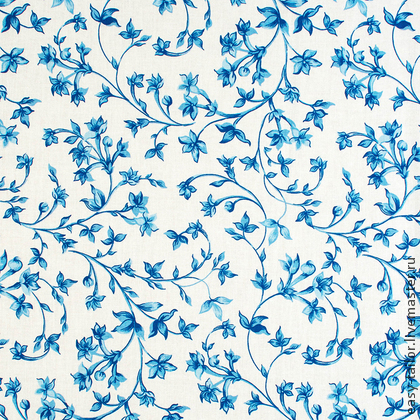 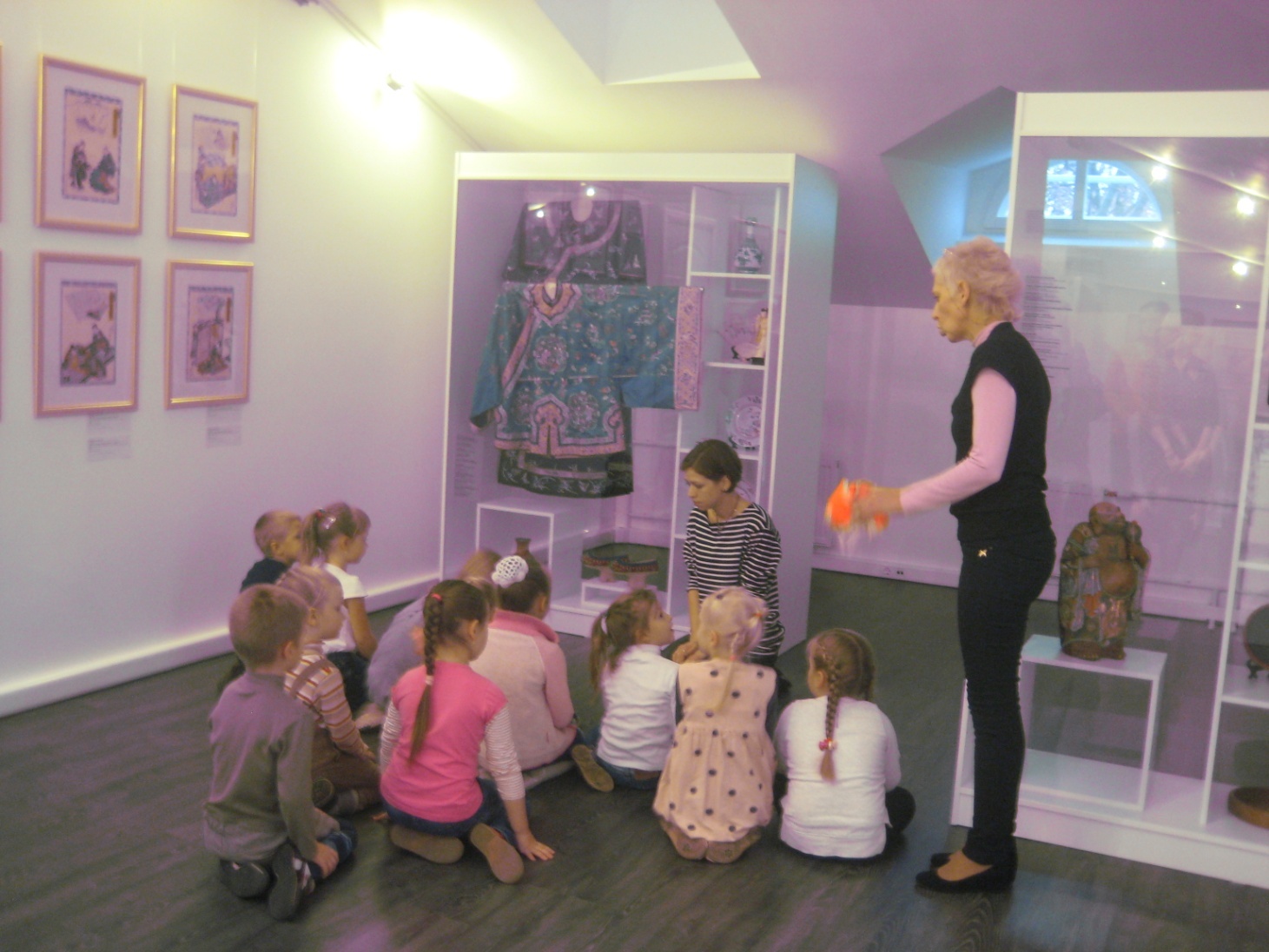 В Музее Искусства Музы живут –
В залах они тишину стерегут.
Слушать внимательно каждый готов –
Фарфора историю с древних веков…
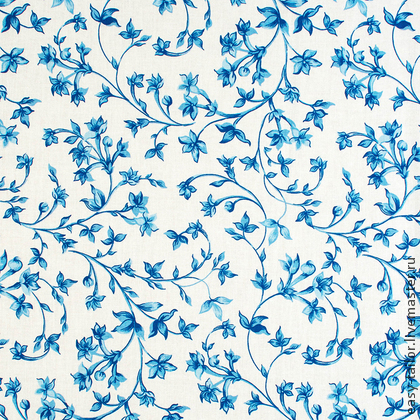 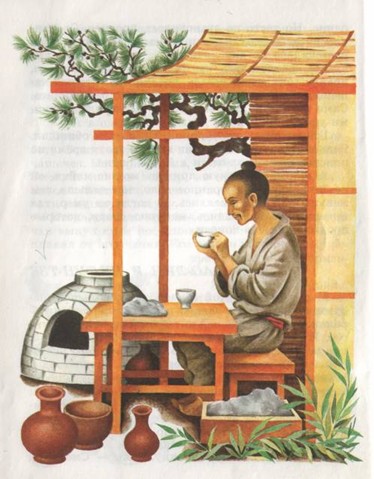 Много столетий назад
 в Поднебесной
Взял белую глину
 гончар  неизвестный.
Он вылепил чашу –
 ремесло передал…
Так  Древний Китай 
фарфора родиной стал!
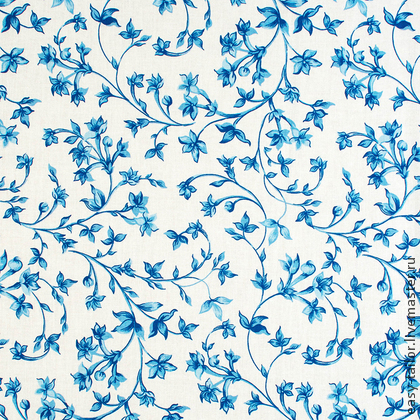 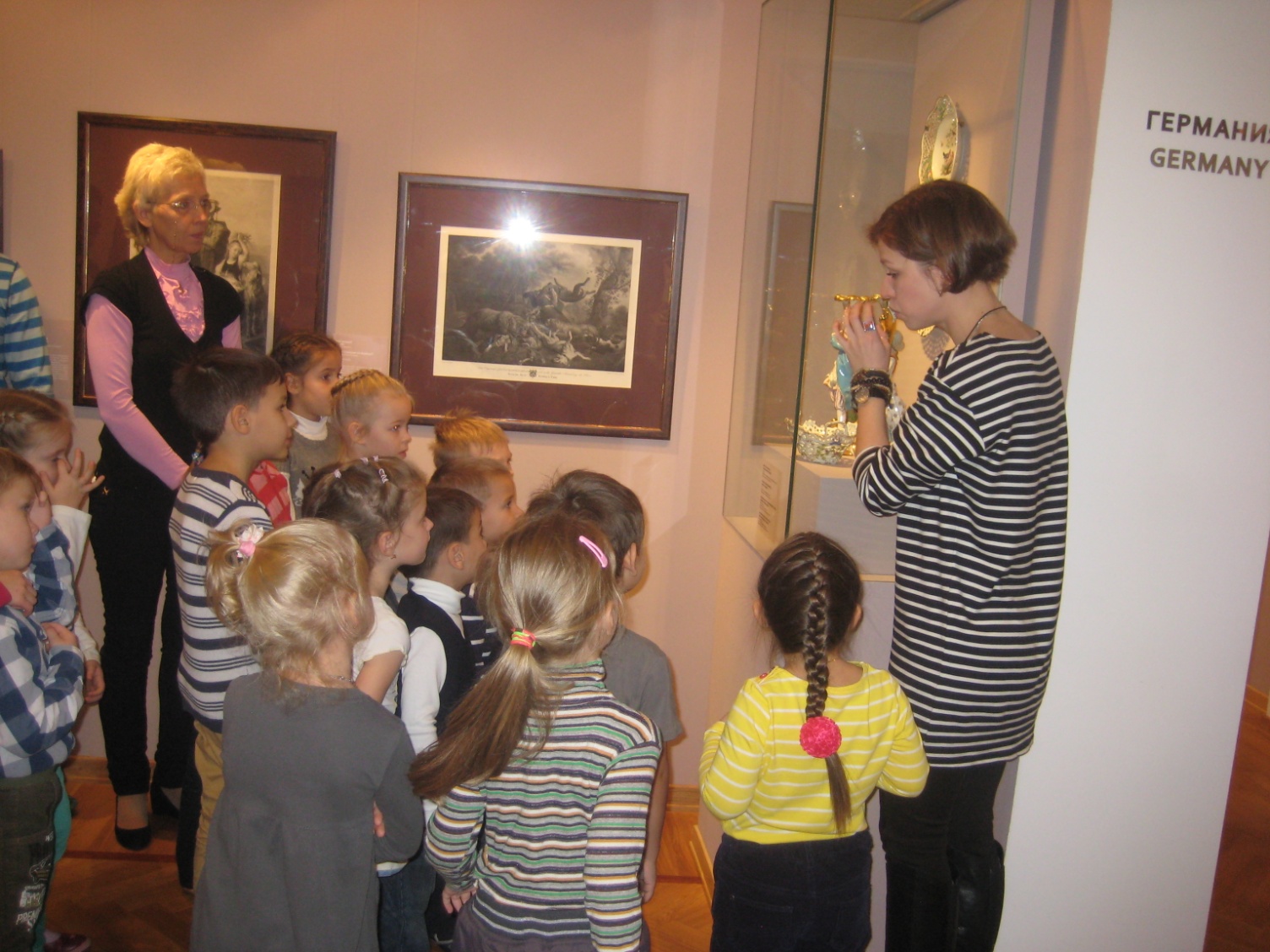 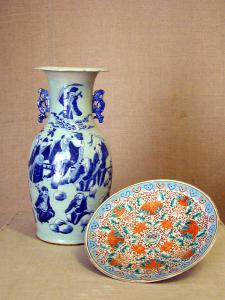 Китайцы фарфора секрет берегли,
Столетья его раскрыть не могли...
В восемнадцатом  веке  в Европе повсюду
Разгадали загадку дивной посуды.
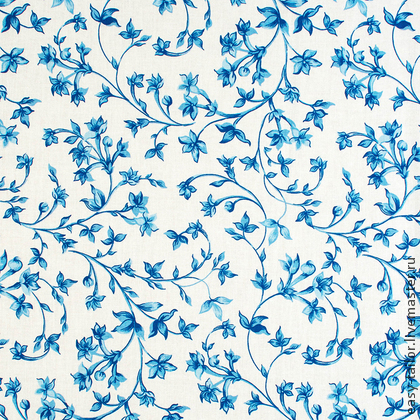 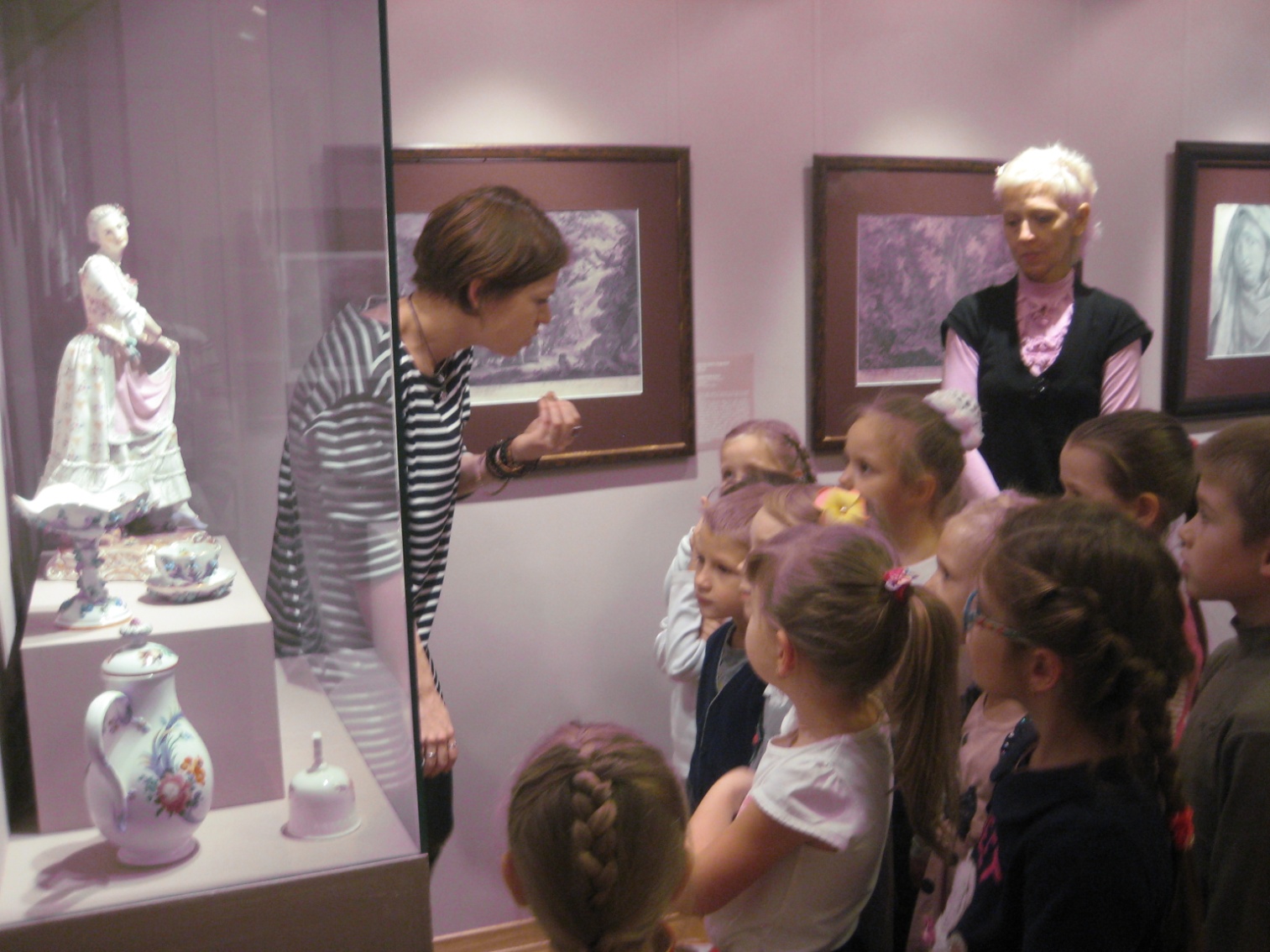 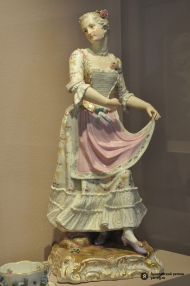 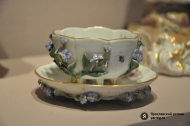 В музее антикварная посудаИ вазы в  голубых цветах…
Фарфор немецкий и французский 
блеск статуэток в тонких кружевах…
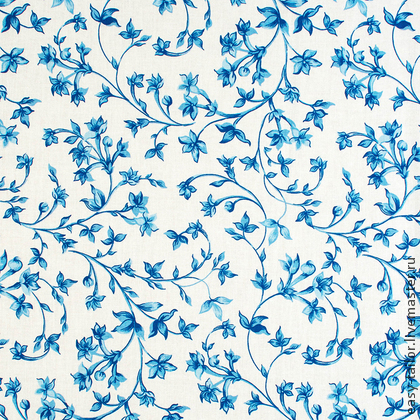 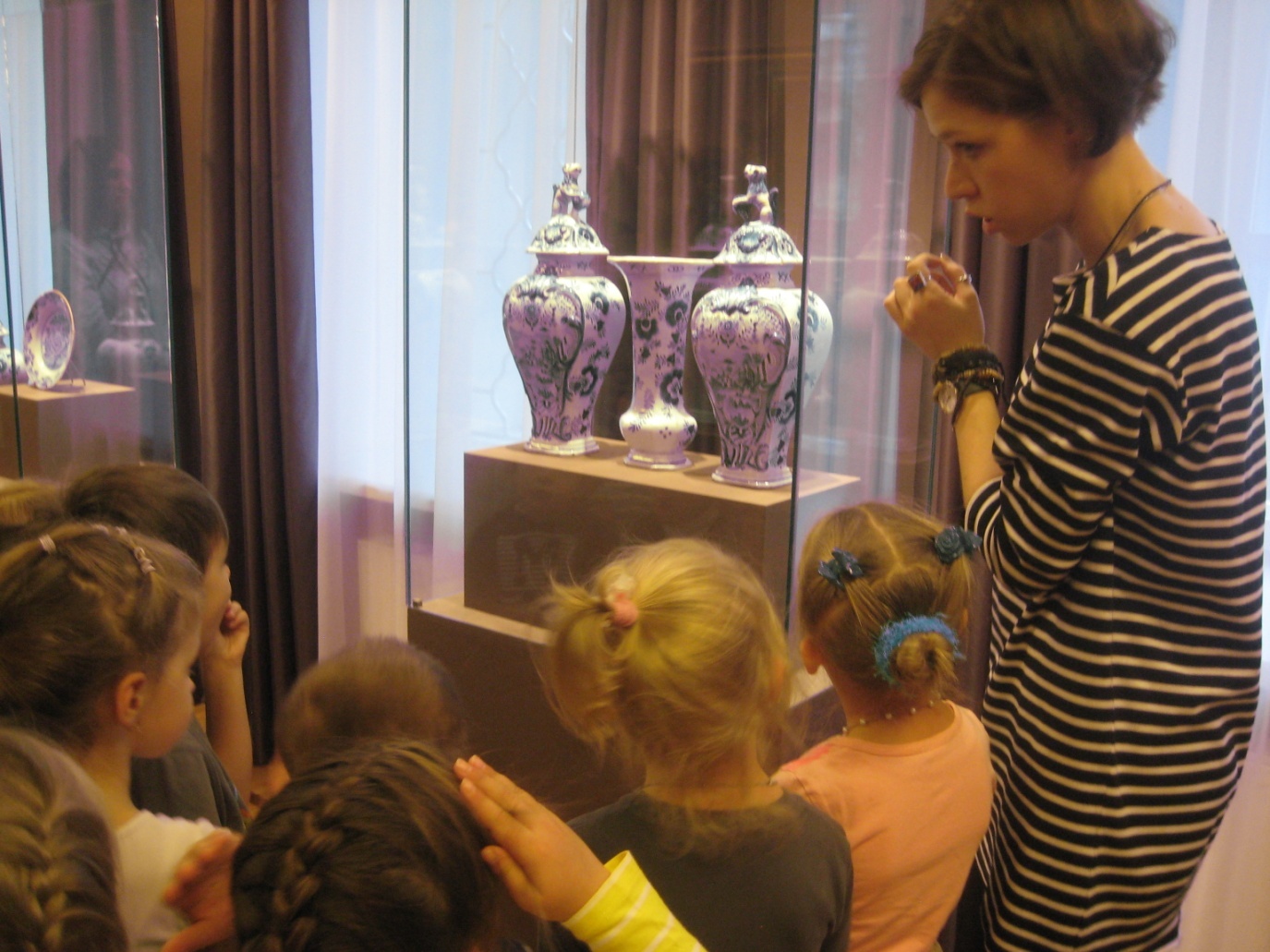 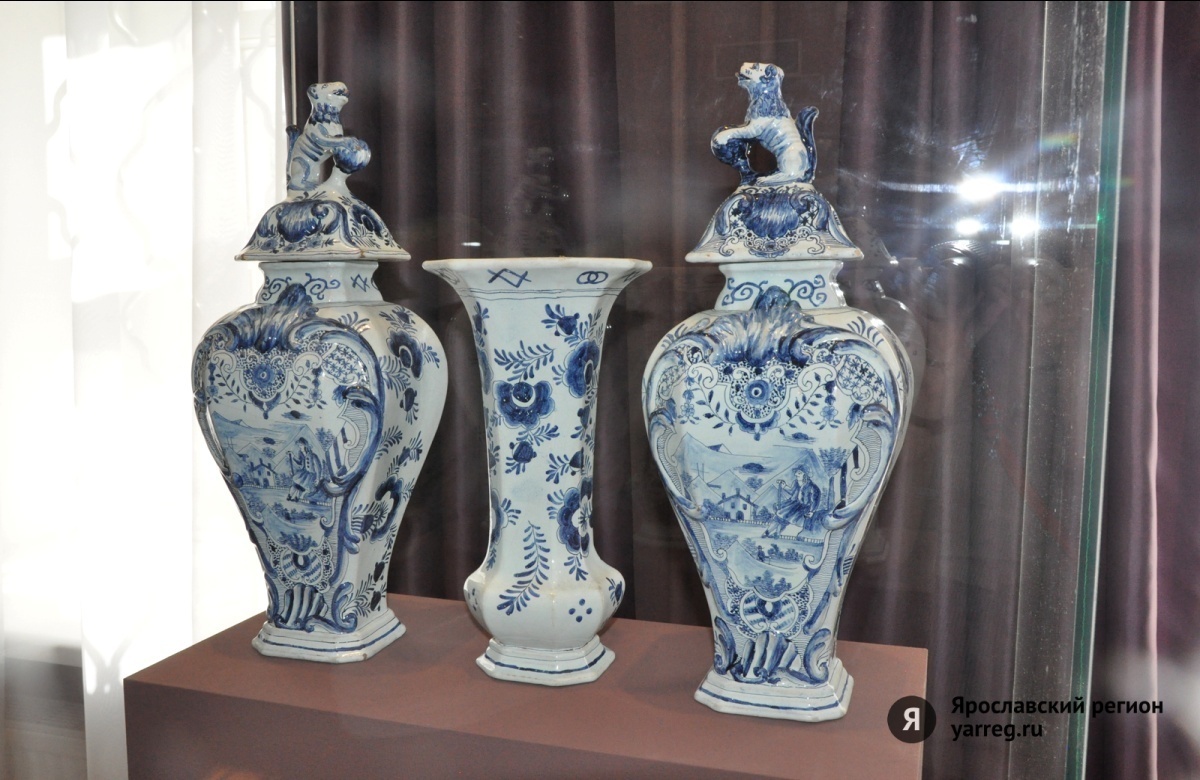 Веками мастерство не исчезаетФарфор Голландии всё процветает.Традиции и тайны бережно передают,А мастера сегодня их свято берегут.
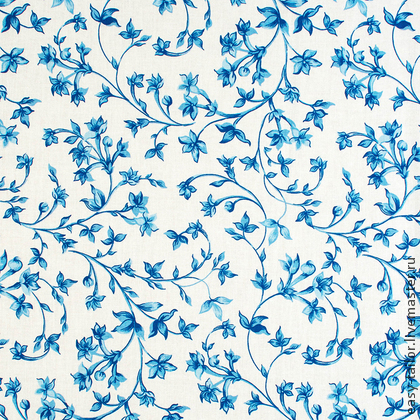 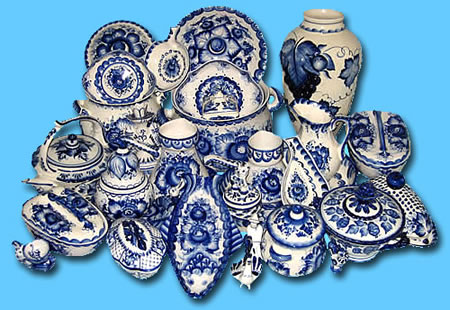 Скрыта в лёгкости мазка
Тайна чудо - глины.
На Руси  живёт века
Промысел старинный.
Из глубины веков до наших дней
Стараньем мастеров умелых
Русь украшает чудо-Гжель
Узором синим в платьях белых.
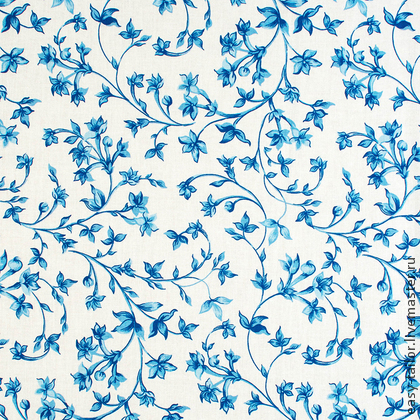 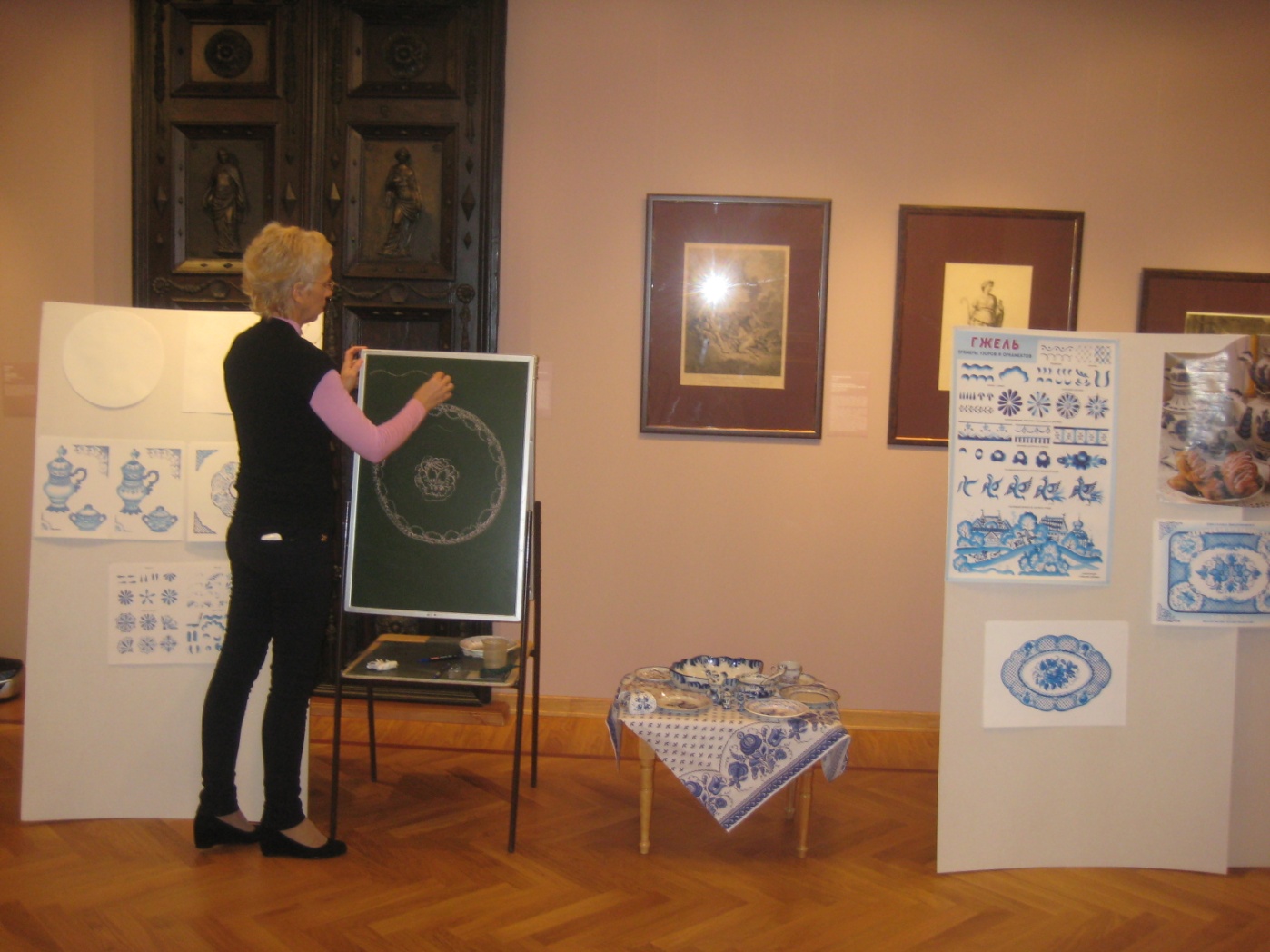 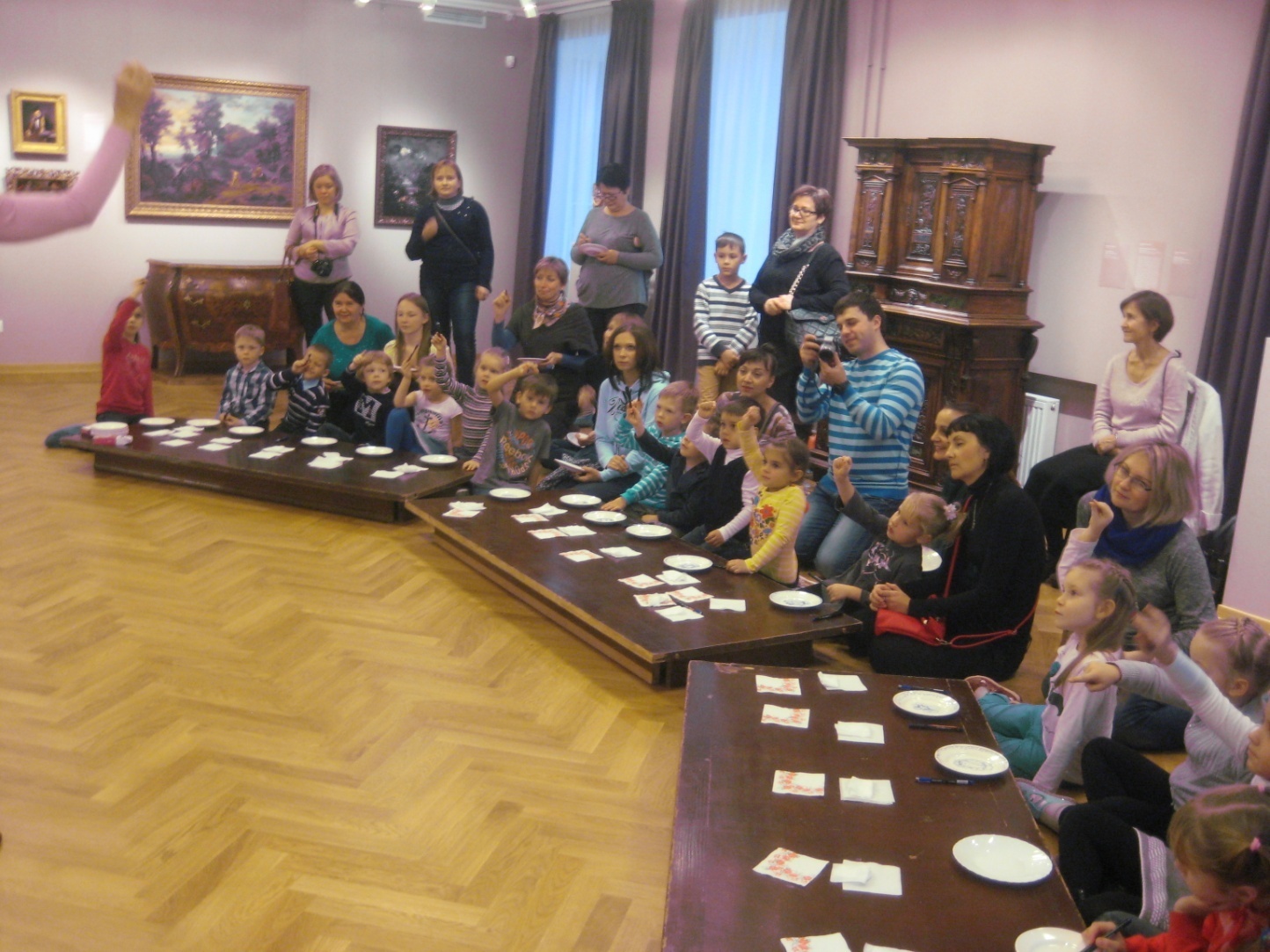 После экскурсии по залам музея 
Спешим в мастерскую мы рисовать:
Выбрать узор для сказочной гжели,
И над тарелкой своей колдовать!
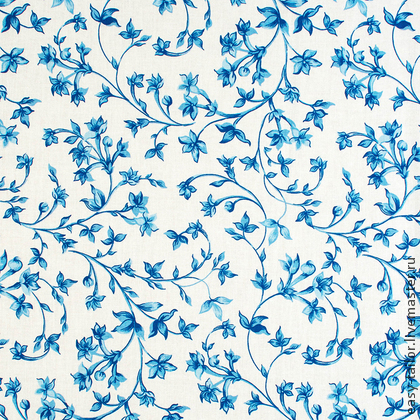 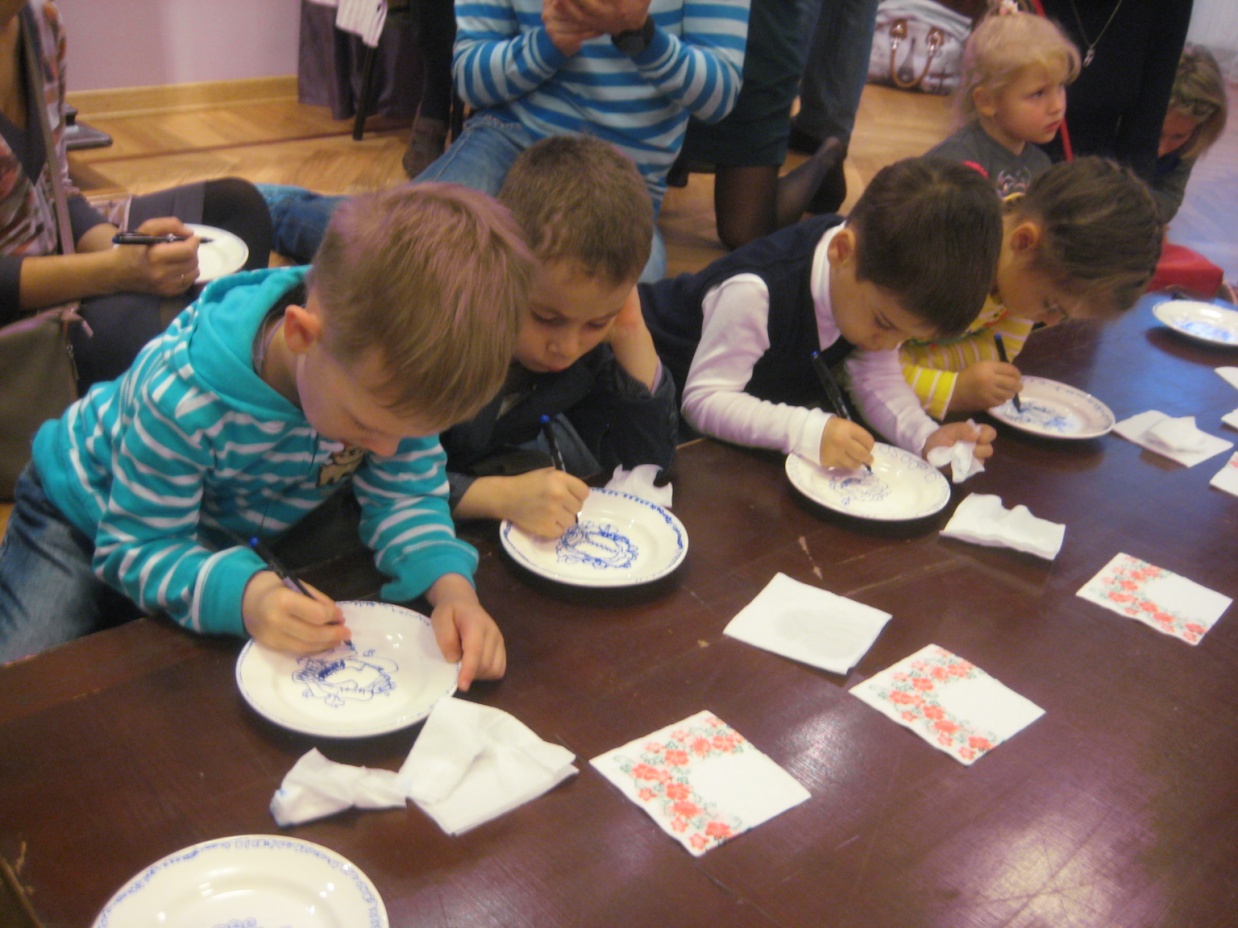 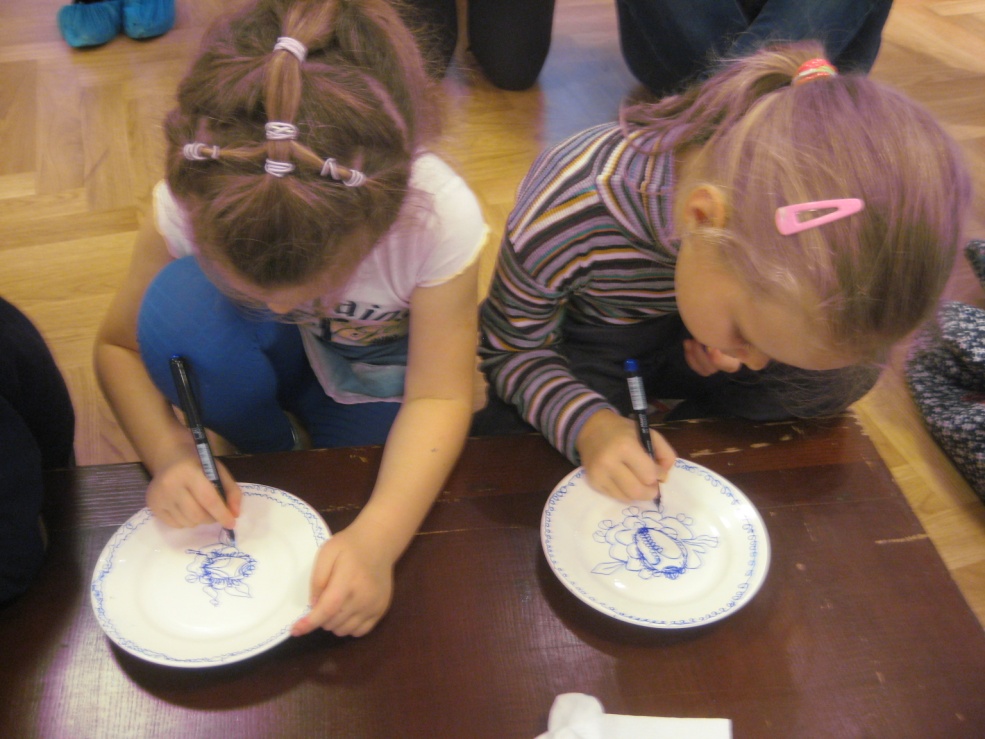 У каждого художника
Есть свой узор любимый,
И в каждом отражается
 Сторонушка родимая.
Голубизну небесную,
Что сердцу так мила,
Кисть мастера на блюдце
Легко перенесла.
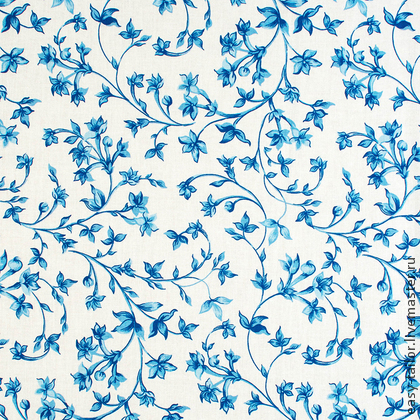 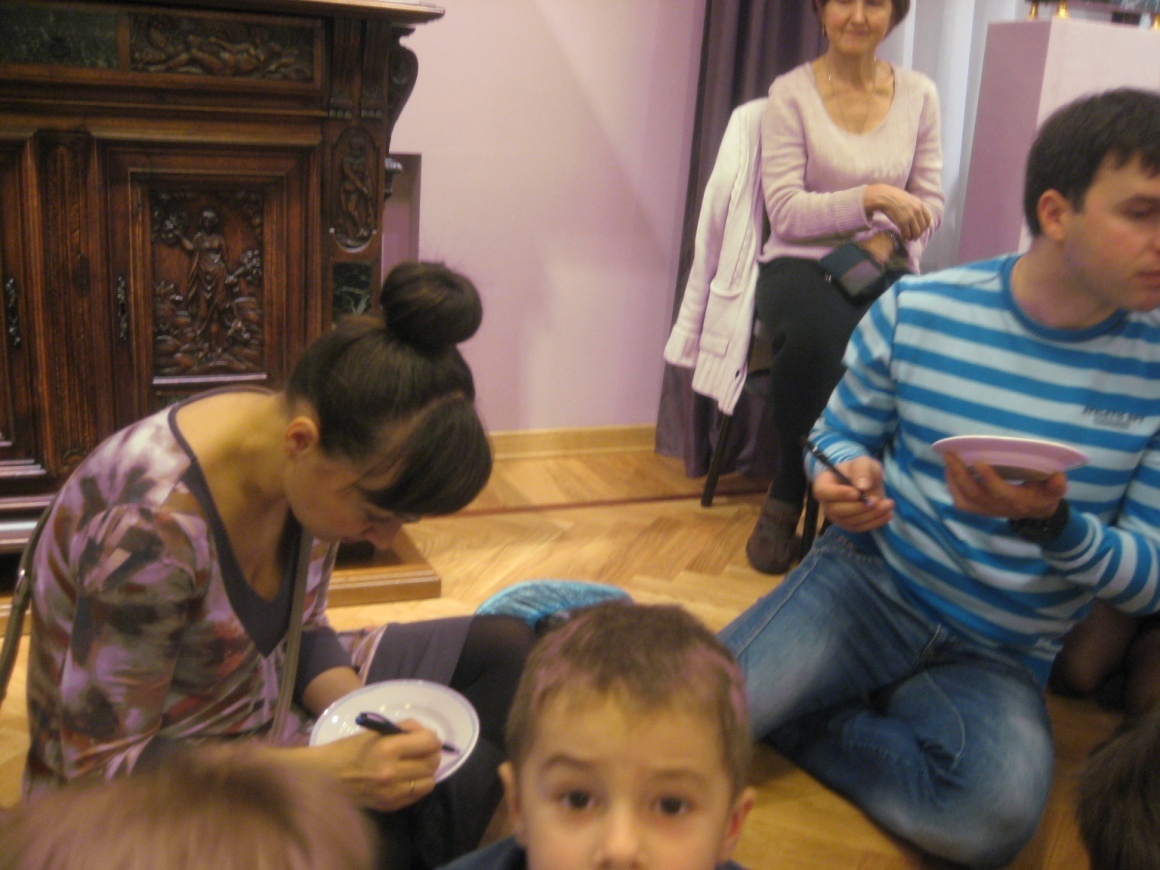 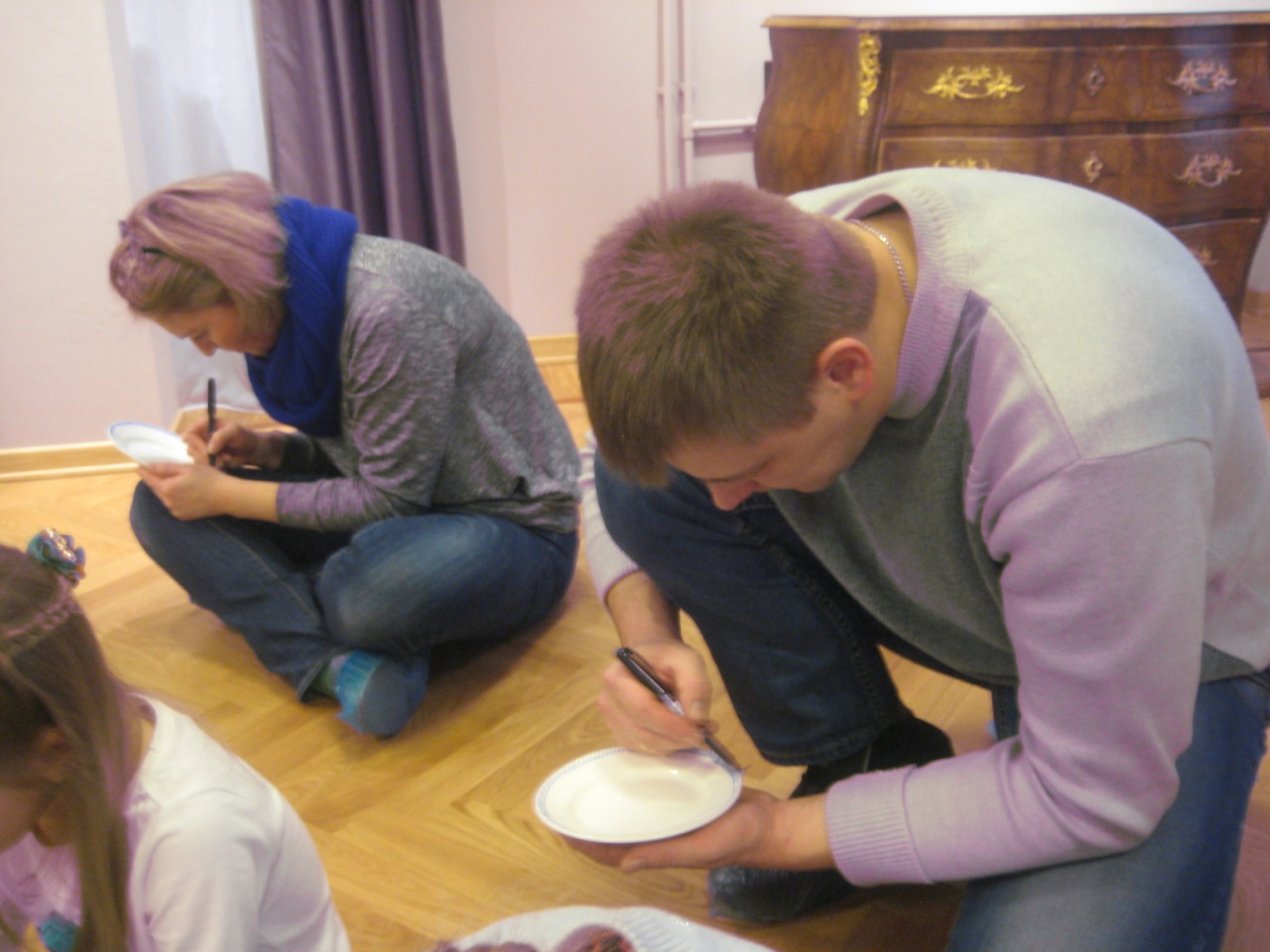 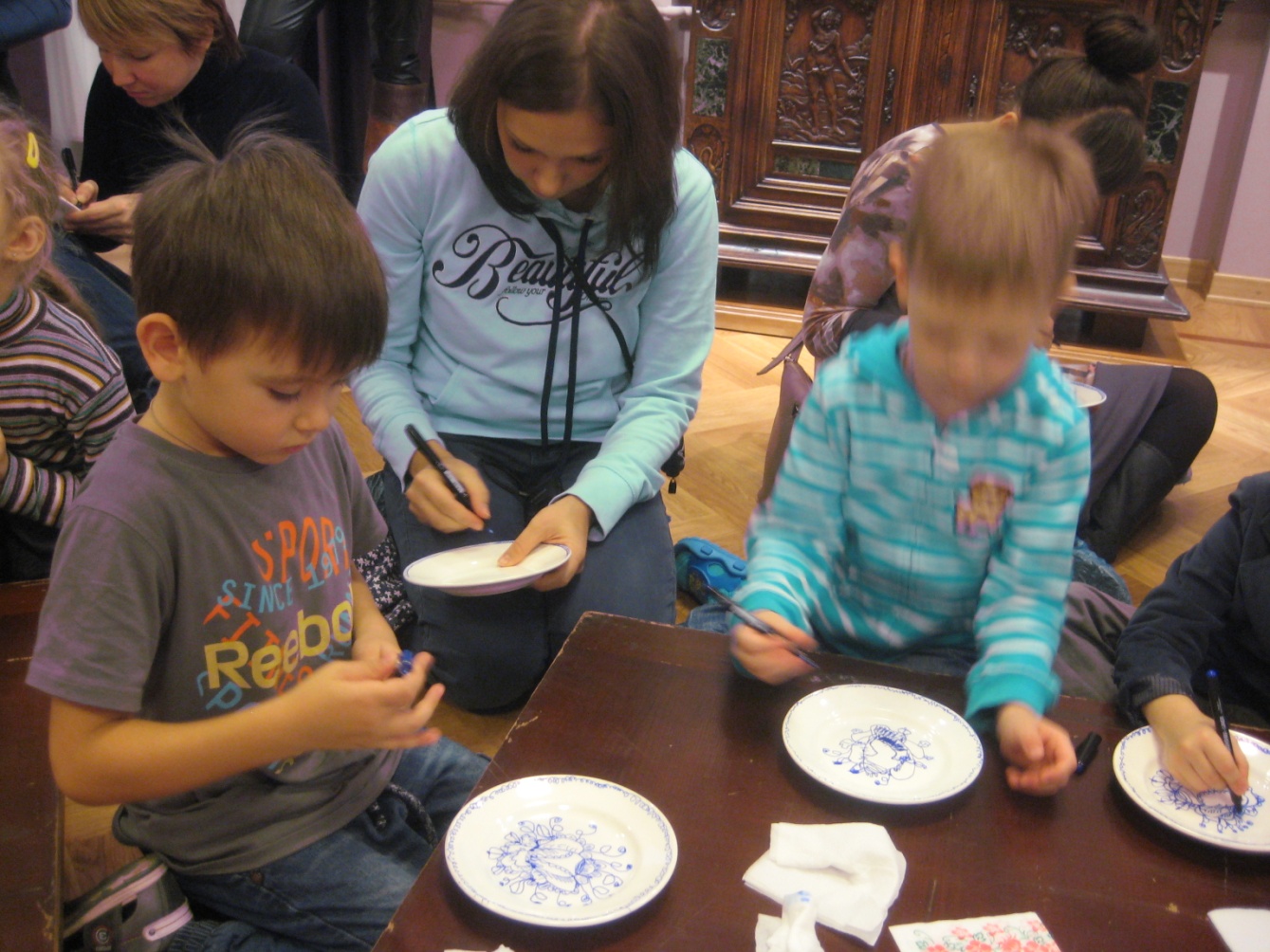 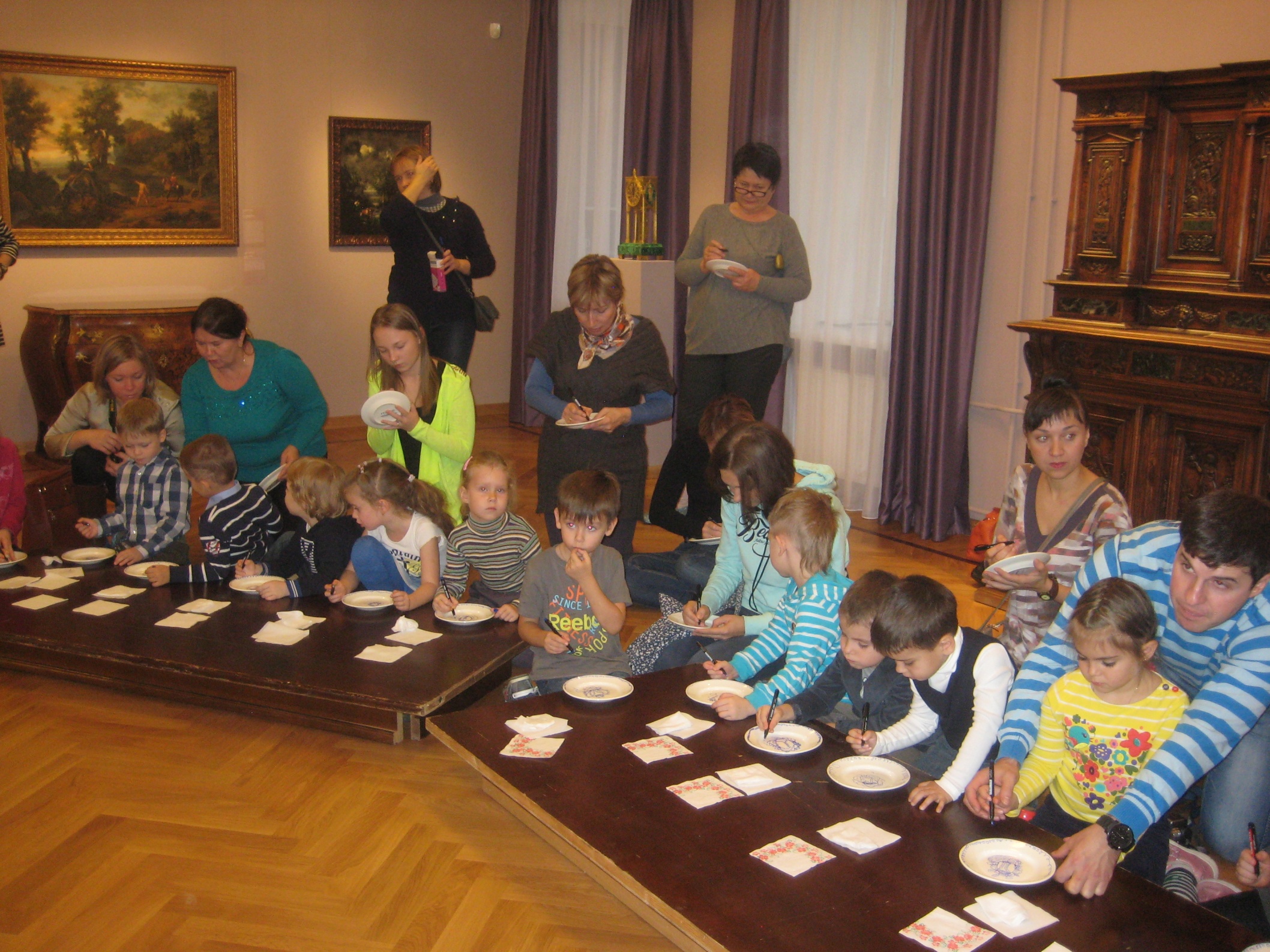 Даже  папы  и 
 сестренки,
 бабушки и мамы, 
Захотели рисовать
Узором  гжели 
                   с нами!
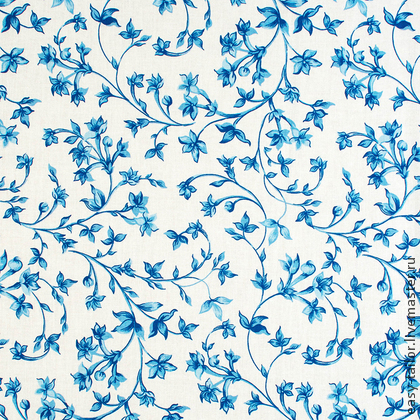 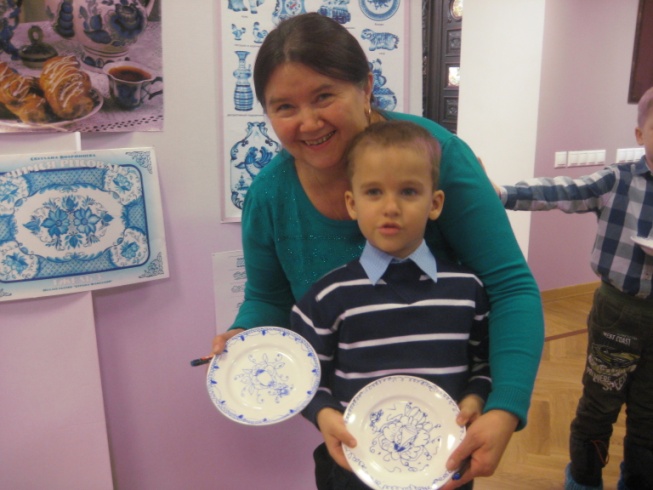 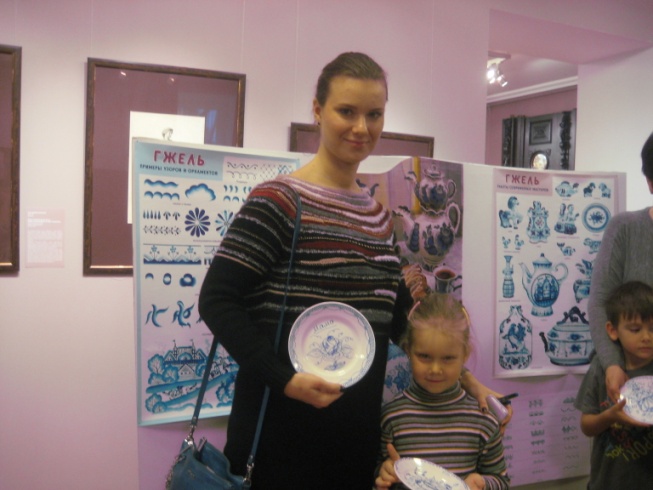 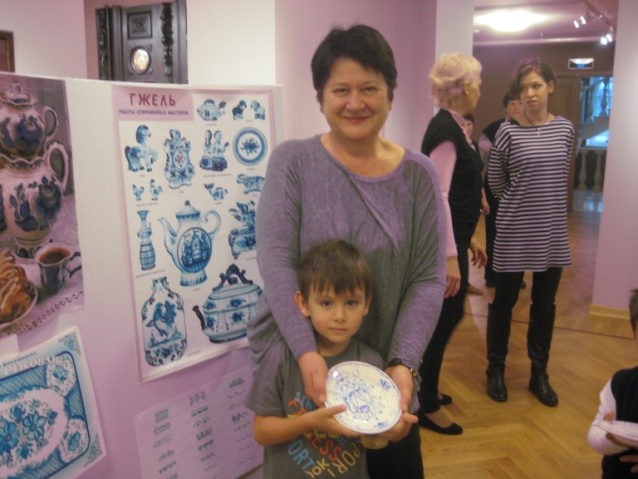 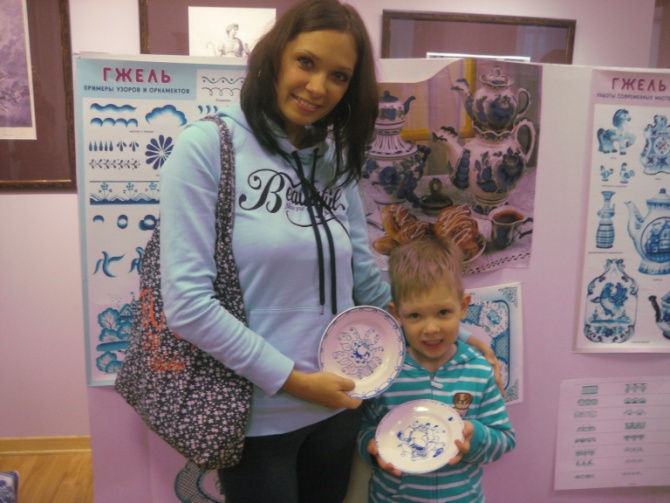 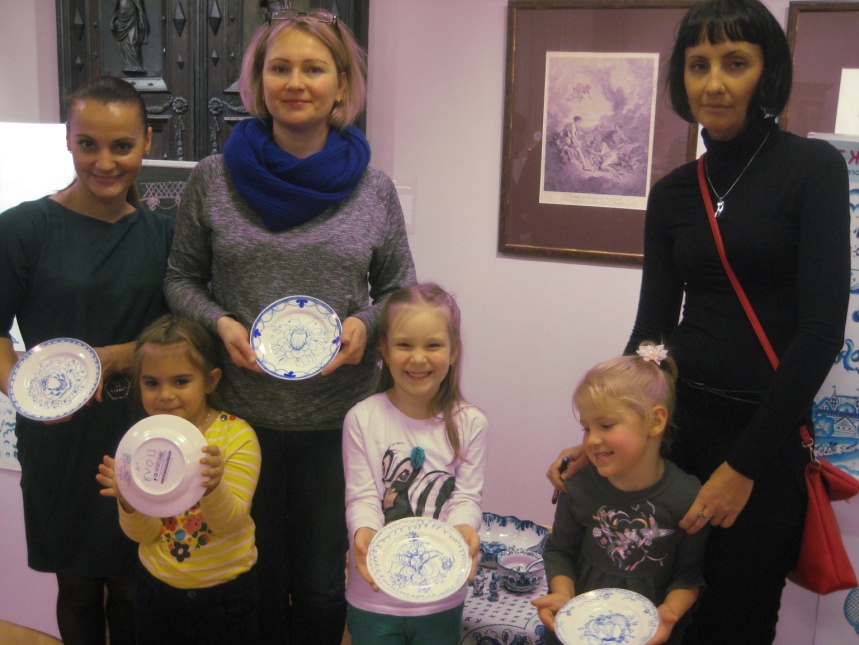 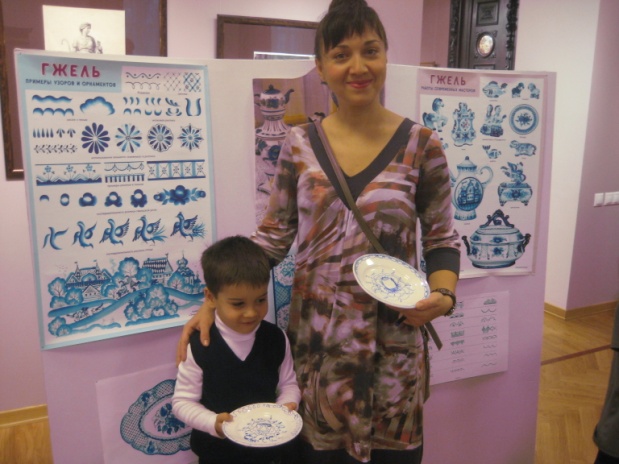 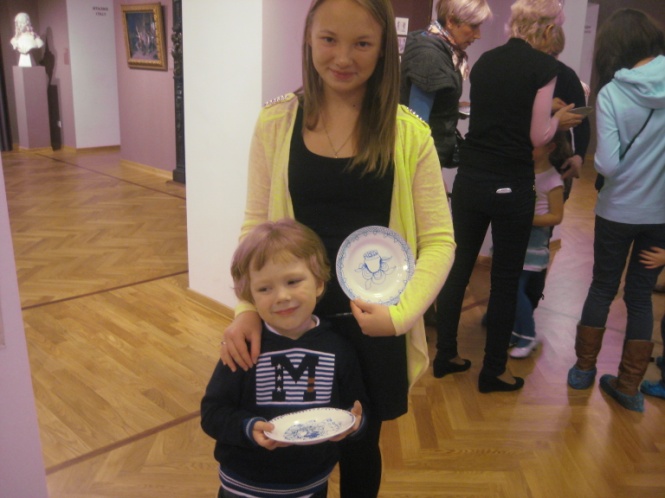 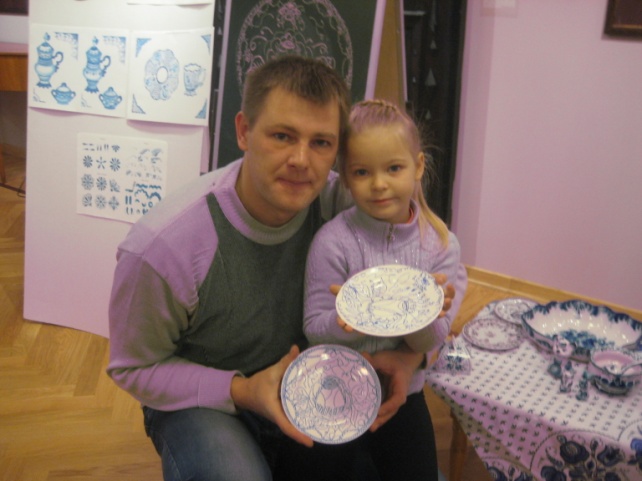 Наши 
Мастера!
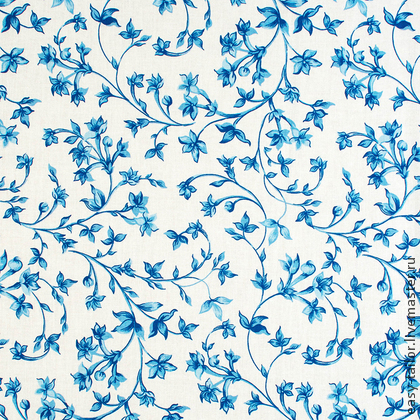 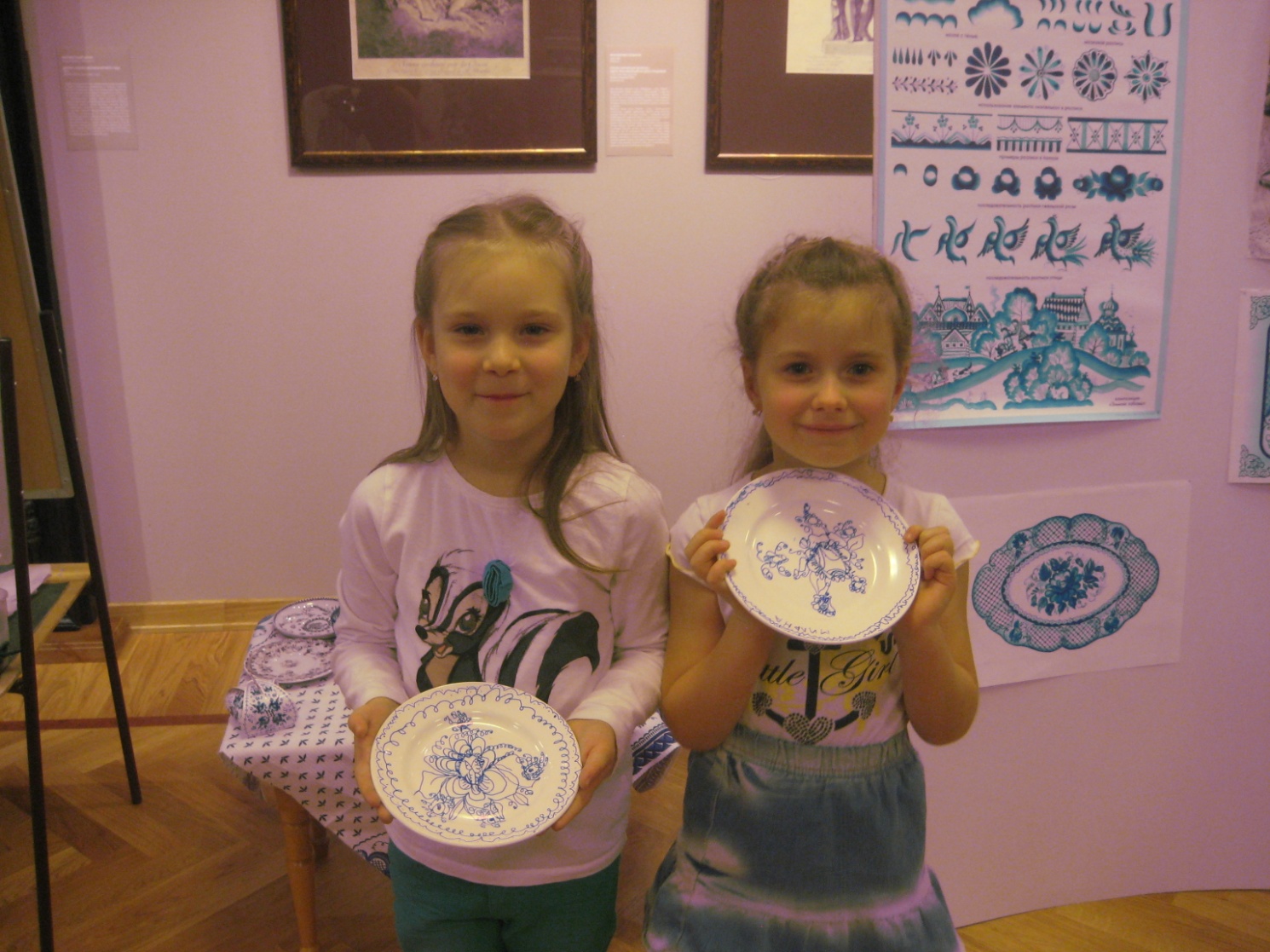 Ай да посуда, что за диво, хороша и та, и та,Вся нарядна и красива, расписная, вся в цветах! Здесь и роза, и ромашка, одуванчик, васильки, С синей сеточкой по краю, просто глаз не отвести!